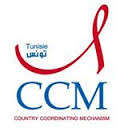 Présente une formation sur le thème
SUIVI D'UN PROJET
Animée par : Chams Eddine YANGUI
Expert Comptable inscrit à OECT
Enseignant Universitaire 
 Formateur Agréé
Cycle de formation 20 Février 2015
Adresse : App B34, 3 éme étage, Résidence Saphir, 9 Avenue Habib Thameur 2010 Manouba 
Tél : 216 71 607 486 
Fax : 216 71 607 483
 Gsm : 216 52 955 316
Email : cabinet.tecformation@gmail.com
2
3
1
4
5
PLAN
Introduction
Gestion du compte spécial
Collecte des éléments probants pour le suivi du projet
Budget
Les décaissements
Introduction
Le suivi financier  d’un projet consiste à collecter et consolider les données financières dans le but de fournir aux gestionnaires et aux différentes parties prenantes du projet, des éléments sur l'utilisation des fonds alloués et les objectifs atteints. Il cerne à la fois les aspects comptables (comptes) et opérationnels (activités) et par conséquent, normalise le facteur coût/efficacité. Ainsi donc le suivi financier est une fonction essentielle de la gestion du projet.
Le suivi financier permet de s'assurer que, tout en faisant son chemin vers les objectifs quantitatifs et qualitatifs escomptés :
l'exécution du projet respecte les limites du budget prévu
les modalités de décaissement prévues dans les accords avec les bailleurs.
Une bonne comptabilité du projet doit établir la concordance comptable entre tous les décaissements, leurs opérations et leurs enregistrements. Elle doit assurer la tenue et le suivi du Journal Comptable, incluant le contrôle des dépenses, du solde du journal et du budget. Elle doit alors garantir  que:
Toutes les opérations ont fait l'objet d'un enregistrement;
 Tout enregistrement est justifié par une opération;
Gestion du compte spécial
L'ouverture du compte spécial
Le compte spécial est généralement ouvert par l'emprunteur dans une banque commerciale. L'institution choisie doit être capable d'exécuter des opérations en monnaie locale et en devises, d'ouvrir des lettres de crédit.
Gestion du compte spécial 
L'Emprunteur doit désigner les personnes habilitées à signer les demandes de retrait de fonds et fournir à la Banque des spécimens légalisés de la signature de chacune d'elles.
Les règlements doivent être appuyés par des pièces justificatives;
 Les entrées de fond doivent être appuyées par des pièces justificatives et faites par l’organisme donateur
Clôture du compte spécial
Le compte spécial devrait être clos après la clôture du projet. Un relevé bancaire montrant que le solde du Compte a été ramené à zéro (0) et que le Compte a été clos doit être joint aux pièces accompagnant la dernière demande des dépenses admissibles.
Collecte des éléments probants pour le suivi du projet
Le CCM  doit concevoir et mettre en œuvre des procédures adéquates dans les circonstances pour lui permettre d’obtenir des éléments probants suffisants et appropriés pour le suivi du projet.
Inspection : L’inspection consiste à examiner des enregistrements ou des documents, soit internes, soit externes, sur support papier, électronique ou autre, ou à procéder à un examen physique .
Observation physique : L’observation fournit des éléments probants en ce qui concerne l’exécution d’un processus ou d’une procédure, mais elle comporte des limites puisqu’elle ne vaut que pour le moment où l’observation a lieu et que le fait d’être observé peut affecter la manière dont le processus ou la procédure est exécuté 
c
Confirmations externes : Une confirmation externe constitue un élément probant obtenu par CCM sous la forme d’une réponse écrite adressée directement à l’auditeur par un tiers, sur support papier, électronique ou autre.
Demandes d’informations :  La demande d’informations consiste à se procurer des informations aussi bien financières que non financières auprès de personnes bien informées, à l’intérieur comme à l’extérieur de l’entité
Le budget
Un budget est un document produit annuellement par les entreprises, les administrations ou encore les organisations. Il fait état des recettes et des dépenses prévisionnelles planifiées pour l'exercice à venir. Le budget est un outil incontournable pour les chefs d'entreprise qui l'utilisent à des fins de pilotage, de prévision et de contrôle de leurs activités. Il peut se focaliser sur les recettes dépenses liées à l'exploitation ou à l'investissement et peut recouvrir un caractère indicatif ou impératif. 
Pour le suivi efficace d’un budget:
L’indication de l’imputation budgétaire sur chaque document ( factures, chèques, pièces de caisse, état de paie,
L’utilisation d’une application informatique pour le suivi de la réalisation du budget.
Organisation comptable efficace d’un projet:
Création d’un journal spécial pour le projet;
Création des comptes comptables spécifiques pour le projet.
Suivi en extra –comptable du budget : tableau et état préparés  sur Excel.
Les décaissements
Ils sont constitués par les flux financiers sortants prévus pendant la période c’est à dire des paiements : 
Des achats de biens et services payés au comptant ou par chèque , 
 Des règlements des dettes aux fournisseurs,
Paiement des salaires nets, des impôts, et autres  frais payés,
Décaissements pour les bénéficiaires secondaires, 
 décaissements pour la rémunération des consultants et frais d’audit du projet;
Respect des procédures de décaissement    :  Le bénéficiaire principal doit respecter les procédures de décaissement et de règlement dictées par l’organisme donateur ou prêteur  (autorisation préalable, Bon de commande…)
Dépassement budgétaire :  Le bénéficiaire principal n’est pas autorisé à faire des dépassement budgétaire sauf dans le cas d’autorisation préalable de donateur.
Traduction comptable des règlements et décaissements :  Les décaissements et  les règlements doivent  être traduisent comptablement par des écritures comptables ( imputation comptable sur les pièces…)
Pièces justificatives :  Les règlements et les décaissements doivent être appuyés par des pièces justificatives (factures, état de paie,
Fiche projet
Ce livrable est particulièrement important dans la mesure où il définit toute l’organisation du projet. En le préparant, le chef de projet liste toutes les phases, étapes et tâches qui devront être réalisées pour aboutir au livrable final. Elle sera ensuite mise à jour chaque fin de période. Sans être un document contractuel, la fiche de projet est un outil mis au service de la transparence entre le prestataire et son client.
Le projet est un objectif extraordinaire qui combine cinq aspects :
Fonctionnel : réponse à un besoin
Technique : respect des spécifications et des contraintes de mise en œuvre
Organisationnel : respect d'un mode de fonctionnement (rôles, fonctions, culture, résistance au changement) de la structure cible
Délais : respect des échéances (planning)
Coûts : respect du budget
Suivi du projet
 Définition :  Cet outil poursuit un double objectif : d'une part, suivre la réalisation tâche par tâche et d'autre part, vérifier la cohérence entre la réalisation planifiée et la réalisation effective.
Intérêt 
* Donner une vision claire de l'état d'avancement du projet et des zones à risque afin de définir les priorités à suivre au cours de la réalisation;
* Cet outil est notamment utilisé lors de la préparation d'une réunion de suivi.
Suivi du projet
 suivi d’un projet consiste à :
Un suivi technique (Les rapports d’avancement périodiques, Les réunions d’avancement, L’analyse des documents techniques, Les constats de réalisation);

 Suivi des délais (Effectuer un contrôle périodique de l’avancement des travaux,  Examen des plannings et estimation du pourcentage d’avancement des tâches);

Suivi des couts (Analyse des coûts, comptabilité analytique).
Contrôle du compte spécial
Un compte spécial est une avance de fonds prélevée sur le crédit afin de permettre à l'organe d'exécution de disposer d'un fonds de roulement pour régler aux créanciers la part des dépenses admissibles devant être financées par le bailleur de fonds. Il est réalimenté sur la base des justifications des premières avances.
Il convient pour le CCM, de vérifier d'une manière exhaustive, la régularité et la sincérité de tous les décaissements effectués sur le compte spécial et de s'assurer que ce dernier n'a été utilisé que pour les dépenses éligibles par le Fond Mondiale.
Les techniques suivantes peuvent être utilisées pour la vérification du compte spécial :
Contrôle de la cohérence globale du solde du compte spécial
Contrôle de la cohérence globale de l'Etat récapitulatif des dépenses
Contrôle des décaissements opérés sur le compte spécial
Contrôle l’état de rapprochement bancaire
Contrôle les pièces justificatives des dépenses et des décaissement
Contrôle de l’existence des relevés bancaires de ce compte spécial
Les éléments probants
Protocole d’accord entre le fond mondial et le bénéficiaire : On doit faire attention aux termes de référence  d’accord et aux clauses de la convention
Rapport d’audit et lettre de recommandation : Le CCM doit avoir une copie de rapport ( une attention particulière doit être faite au niveau de l’opinion et l’évaluation du système de contrôle interne : recommandations)
Fiche de suivi du projet : Ce fichet permet la suivi du projet sur trois volets (temps, espaces et coûts)
Inventaire physique : La présence du CCM est obligatoire pour collecter des éléments probants concernant l’évaluation du stocks du projet.
Vérification des factures et des dépenses  : Le CCM doit vérifier la nécessité des décaissements pour la bonne exécution du projet.
Confirmation externe : une information de source externe a une force probante plus qu’une information interne.
Évaluation du projet par le bénéficiaire : Le CCM doit contrôler l’évaluation du projet faite le bénéficiaire du fond.
État certifié des dépenses : Le CCM doit contrôler l’état des dépenses établi par chef du projet.
Contrôle des dépenses du bénéficiaire secondaire : Le CCM doit contacter le bénéficiaire secondaire  et contrôler ces dépenses .
Visite des locaux et les sites : La visite des locaux et la supervision de l’avancement des travaux procurent au CCM des éléments probants.
État financiers du projet : l’inspection et le contrôle des états financiers donnent au CCM des éléments probants.
État et tableaux  : l’inspection et le contrôle des états établis par le bénéficiaire principal procurent des éléments probants.
Les éléments probants collectés sont des outils pour le bon suivi du projet et pour le remplissage du Dashboard.
Merci Pour 
Votre 
Attention